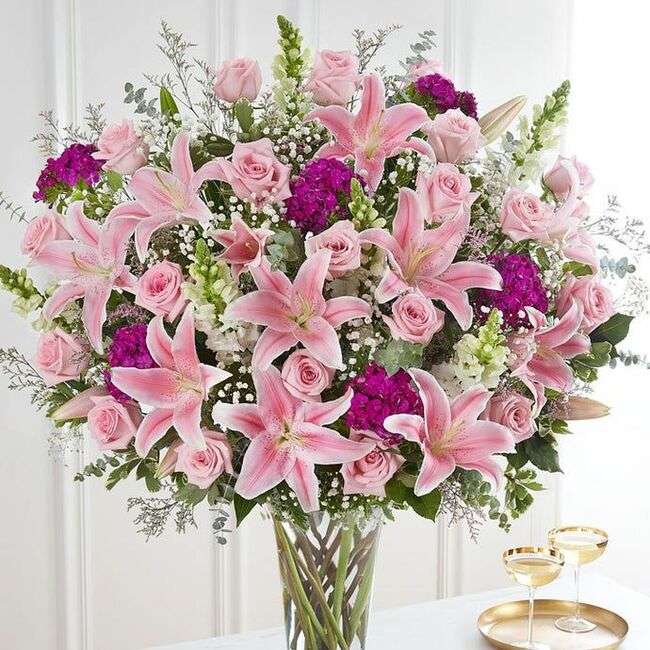 শিক্ষক পরিচিতি
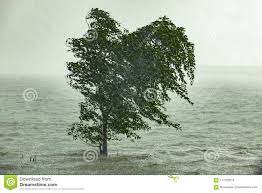 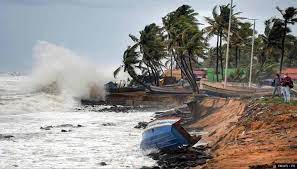 নদী ভাঙ্গন
ঝড়
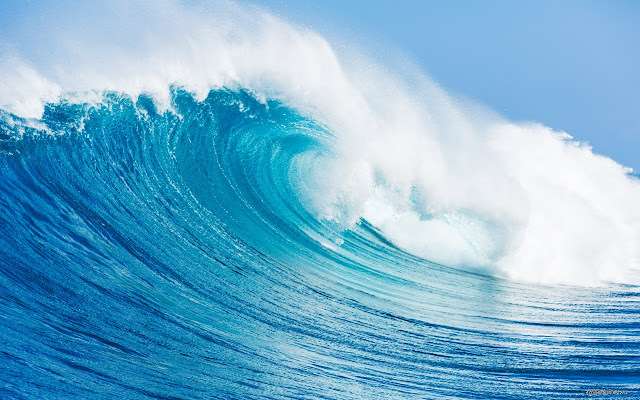 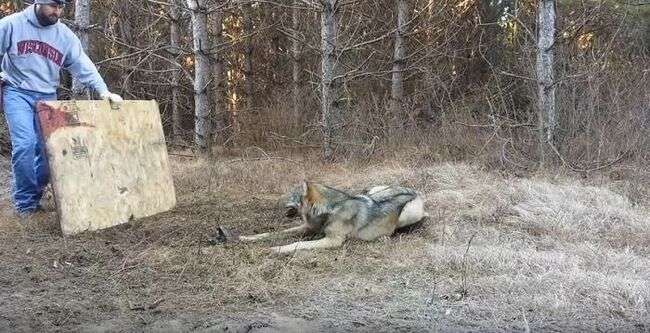 ঘূর্ণিঝড়
বনাঞ্চল
পাঠ ঘোষনা
যুক্তিবিদ্যা প্রথম পত্র
অধ্যায়ঃসপ্তম 
শ্রেণিঃ একাদশ
পাঠ শিরোনামঃ প্রকৃতির নিয়মানুবর্তিতা।
প্রকৃতির নিয়মানুবর্তিতা।
শিক্ষণফল
আরোহের আকারগত ভিত্তি হিসেবে প্রকৃতির নিয়মানুবর্তিতা অর্থ ব্যাখ্যা করতে পারবে।
প্রকৃতির নিয়মানুবর্তিতা নীতির প্রকৃতি বর্ণনা করতে পারবে।
প্রকৃতির নিয়মানুবর্তিতা নীতির সাথ আরোহের সম্বন্ধ ব্যাখ্যা করতে পারবে।
প্রকৃতির ঐক্য কি জানতে পারবে
আরোহের কুটাভাস ব্যাখ্যা করতে পারবে।
প্রকৃতির নিয়মানুবর্তিতা
প্রকৃতির নিয়মানুবর্তিতা নীতিটি অর্থঃ
    প্রকৃতির নিয়মানুবর্তিতা নীতিটি আরোহ অনুমানের আকারগত   ভিত্তি এটি একটি মৌলিক নিয়ম এই নীতিটির সঙ্গাদান সম্ভব নয়।

প্রকৃতির নিয়মানুবর্তিতা নীতিটি সম্বন্ধে যুক্তিদিদের প্রদত্ত মতঃ
প্রকৃতি হয় নিয়মানুবর্তী।
প্রকৃতি নিজের পুনরাবৃত্তি করে।
প্রকৃতি নিয়মের দাস।
ভবিষ্যৎ অতীতের অনুরুপ হবে।
একই কারন থেকে একই ফল ঘটে।
প্রকৃতি নির্দিষ্ট নিয়মের দ্বারা পরিচালিত।
প্রকৃতির নিয়মানুবর্তিতা নীতির  প্রকৃতির
প্রকৃতির নিয়মানুবর্তিতা নীতিঃ

প্রকৃতির নিয়মানুবর্তিতা নীতি একটি সার্বিক নিয়ম।বিশ্বজগতের মধ্যে যা কিছু আছে এবং যা কিছু ঘটে সবই এ নিয়মের অধীন। প্রকৃতির দিকে তাকাল আমরা দেখতে পাই যে, প্রকৃতি অপরুপ বৈচিত্রে ভরপুর। এর প্রতিটি ঘটনাই এক একটি ভিন্ন কারনের সাথে যুক্ত।
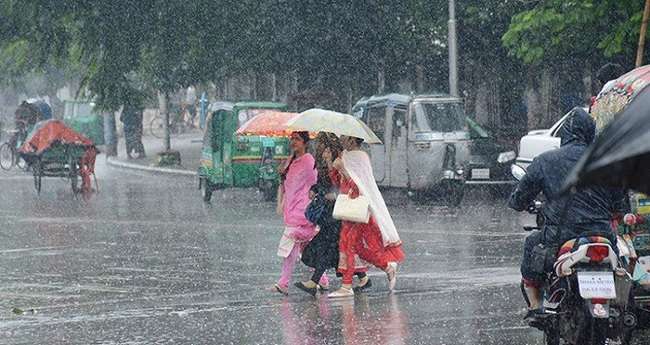 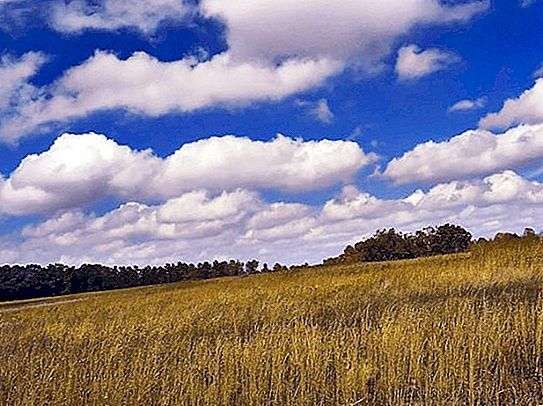 বৃষ্টি
চমৎকার আবহাওয়া
প্রকৃতির নিয়মানুবর্তিতা যুক্তিদবদদের প্রদত্ত অভিমত
“এবছরে যেমন বৃষ্টিপাত ও চমৎকার আবহাওয়া পাওয়া গেল পরবর্তী বছরগুলোতে ঠিক তেমন বৃষ্টিপাত ও চমৎকার আবহাওয়া  পাওয়া যাবে- একথা কেউই বিশ্বাস করে না। কেউই একই রাতে একই স্বপ্ন দেখবার প্রত্যাশা করে না। বস্তুতঃ প্রকৃকির ঘটনা প্রবাহ শুধু একান্নুবর্তী নয়, বরং সীমাহীন বৈচিত্রে ভরপুর”
   - জে এস মিল।
“বহুদিক দিয়েই প্রকৃতিকে নিয়মানুবর্তী বলে মনে হয় না। বস্তুসমূহের আকার, গঠন, বর্ণ ও অন্যান্য গুনের অন্তহীন তারতম্য রয়েছে, বায়ূ ও আবহাওয়া অনিশ্চয়তা প্রবাদবাক্যে পরিনত হয়েছে বাণিজ্য ও রাজনীতির উত্থান পতন বিস্ময়ে ভরপুর”- কার্ভেথ রীড।
“প্রকৃতির বিভিন্ন বিভাগ রয়েছে এবং বিভিন্ন বিভাগকে নিয়ন্ত্রণ করছে বিভিন্ন নিয়ম। প্রকৃতির নিয়মাবর্তিতা এক নয় বহু- বেইন”।প্রকৃতির এক একটি বিভাগের উপর ভিত্তি করে গড়ে উঠেছে বিজ্ঞানের একিএকটি শাখা। প্রতিটি শাখায় তার নিজস্ব বিভাগের ঘটনাবলী নিয়ে গবেষণায় রত।
প্রকৃতির নিয়মানুবর্তিতা নীতিটির সাথে আরোহের সম্বন্ধ
প্রকৃতির নিয়মানুবর্তিতা নীতিটি আরোহের রুপগত ভিত্তি আরোহ অনুমানে আমরা কয়েকটি দৃষ্টন্তি পরীক্ষা করে সর্বিক সিন্ধান্ত গ্রহন করি। এখানে আমরা কিছু থেকে সমগ্রে জানা থেকে অজানায় পদার্পন করি। আর এটা একমাত্র সম্ভব হয় প্রকৃতির নিয়মানুবর্তিতা নীতির ফলে। আর এজন্যই  প্রকৃতির নিয়মানুবর্তিতা নীতিটিকে আরোহের রুপগত ভিত্তি বলা হয়।
প্রকৃতির ঐক্য
প্রকৃতিতে বিভিন্ন বিভাগ রয়েছে।বিভিন্ন বিভাগের ঘটনাবলী ব্যাখ্যার জন্য বিভিন্ন নিয়ম আবিস্কৃত হয়েছে। তবে ভিন্ন ভিন্ন বিভাগের জন্য বিভিন্ন নিয়ম থাকলেও এ বিভাগ হুলো একে অপর থেকে বিছিন্ন নয়। এখানে অংশ সমগ্র দ্বারা পরিচালিত। প্রকৃতি একটি বিশৃঙ্খলা নয়, বরং একটি শৃঙ্খলা।

“প্রকৃতির ঐক্য বলতে আমরা বুঝি না একটি অপরিবর্তনীয় সমষ্টি, বরং এর দ্বারা আমরা বুঝি যে প্রকতি হচ্ছে একটি শৃঙ্খলাবদ্ধ সত্তা যা তার অংশসদূহের অন্তহীন পরিবর্তনের মধ্য দিয়েও সমগ্র হিসেবে নিজেকে অপরিবর্তিত রাখে”
- ওয়েলটন।
আরোহের কুটাভাস
যুক্তিবিদ মিল প্রকৃতির নিয়মানুবর্তিতা নীতিটিকে আরোহের রুপগব ভিত্তি বলে অভিহিত করেছেন। তিনি এটিকে আবার আরোহের দৃষ্টান্ত বলেও মত প্রকাশ করেন। প্রকৃতির নিয়মানুবর্তিতা নীতিটি সম্বন্ধে যুক্তিবিদ মিলের এ স্ববিরোধী মতবাদকে আরোহের কুটাভাস বলা হয়।
প্রকৃতির নিয়মানুবর্তিতা নীতিটি একদিকে নিশ্তিত সত্য অন্যদিকে সম্ভাব্য মত প্রকাশ করলেও আরোহ যুক্তিবিদ্যার সিন্ধান্ত গ্রহনে এর মূল্য অপরিসীম।
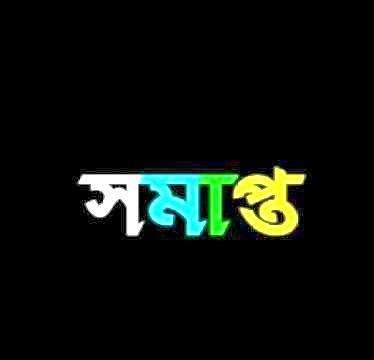